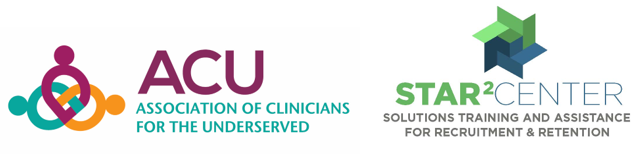 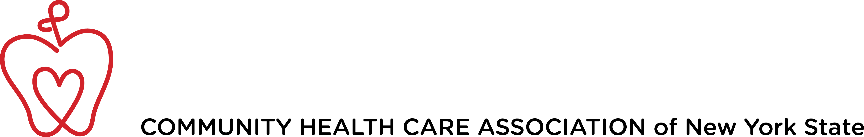 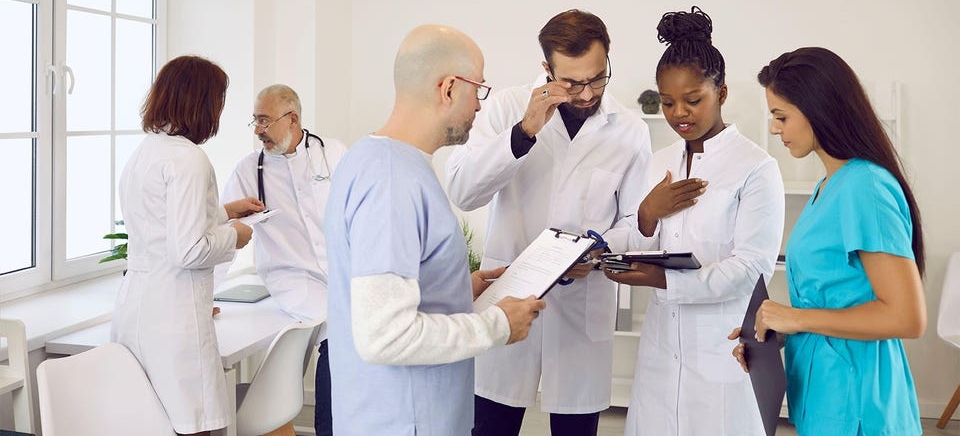 Leveraging Data and Turnover Tools to Address Workforce Challenges

January 9, 2025 | 2 PM ET
This project is supported by the Health Resources and Services Administration (HRSA) of the U.S. Department of Health and Human Services (HHS) as part of an award totaling $550,000 with 0 percentage financed with non-governmental sources. The contents are those of the author(s) and do not necessarily represent the official views of, nor an endorsement, by HRSA, HHS, or the U.S. Government. For more information, please visit HRSA.gov
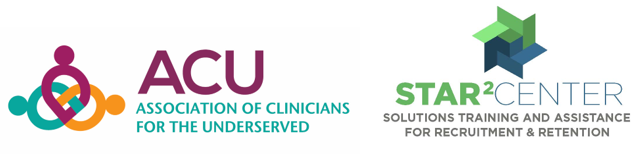 YOUR SPEAKERS
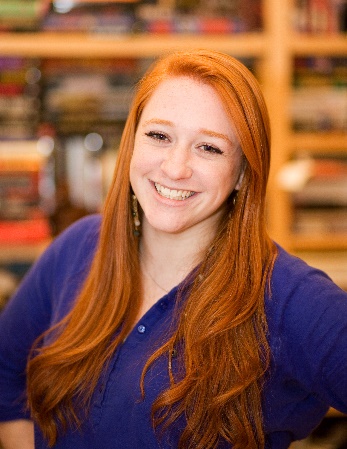 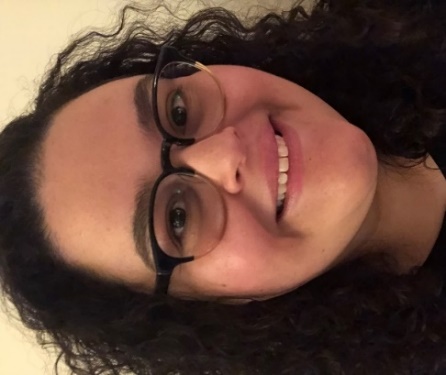 SYDNEY AXELROD
MA
(she/her)
Associate Director of Workforce Development
saxelrod@clinicians.org
Dr. Michelle Fernández gabilondo 
DSW, MSW
(she/her/ella)
Director of Workforce Development 
mfernandez@clinicians.org
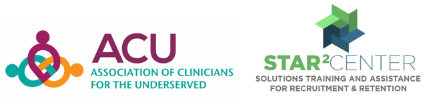 ASSOCIATION OF CLINICIANS FOR THE UNDERSERVED
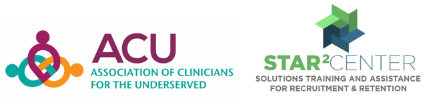 STAR² CENTER
National Cooperative Agreement awarded in 2014
Funded by the Bureau of Primary Healthcare
One of 22 National Training and Technical Assistance Partners (NTTAPs)
Produces FREE Resources, Training, and Technical Assistance
www.chcworkforce.org

Contact us: info@chcworkforce.org
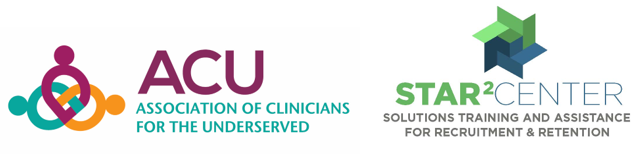 INVEST IN THE WORKFORCE
Turnover is EXPENSIVE! 
*Calculate your health center’s turnover costs by using the STAR² Center Financial Assessment for Provider Turnover Tool (newly updated!)


As leaders, ask yourselves:
What’s the actual cost of turnover?
What’s the cost of a provider vacancy?
How much does it cost to recruit?
How much money is your organization losing to these workforce issues?
How can you better invest money to retain staff and minimize losses?
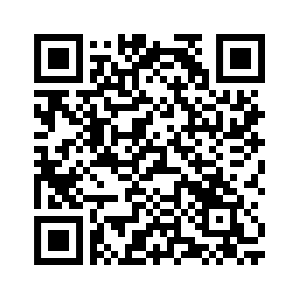 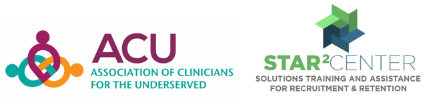 TURNOVER STATISTICS
Average cost of turnover is between six- to nine-months of an employee’s salary. 
Highly specialized healthcare professionals can cost as much as 200% of the employee’s yearly salary.
According to the Bureau of Labor Statistics, the U.S. healthcare industry lost more than 500,000 employees each month in 2022.
The average cost of turnover for a staff registered nurse (RN) is $56,300.
Each percent change in RN turnover will cost or save an average of $262,500 per year.
A survey conducted by CHG Health found that between 2020 and 2022, 8% of the reporting physicians retired, 3% had left clinical work altogether, and 43% had made a career move within the healthcare field.
Main reason most physicians, 35.2% of respondents, made a career move was for work-life balance.
Compensation, work flexibility, and location were also factors for turnover.
Sources: www.oracle.com/human-capital-management/cost-employee-turnover-healthcare/; www.healthadministrationdegree.usc.edu/blog/turnover-in-health-care
STAR² Center Turnover Calculator Tool
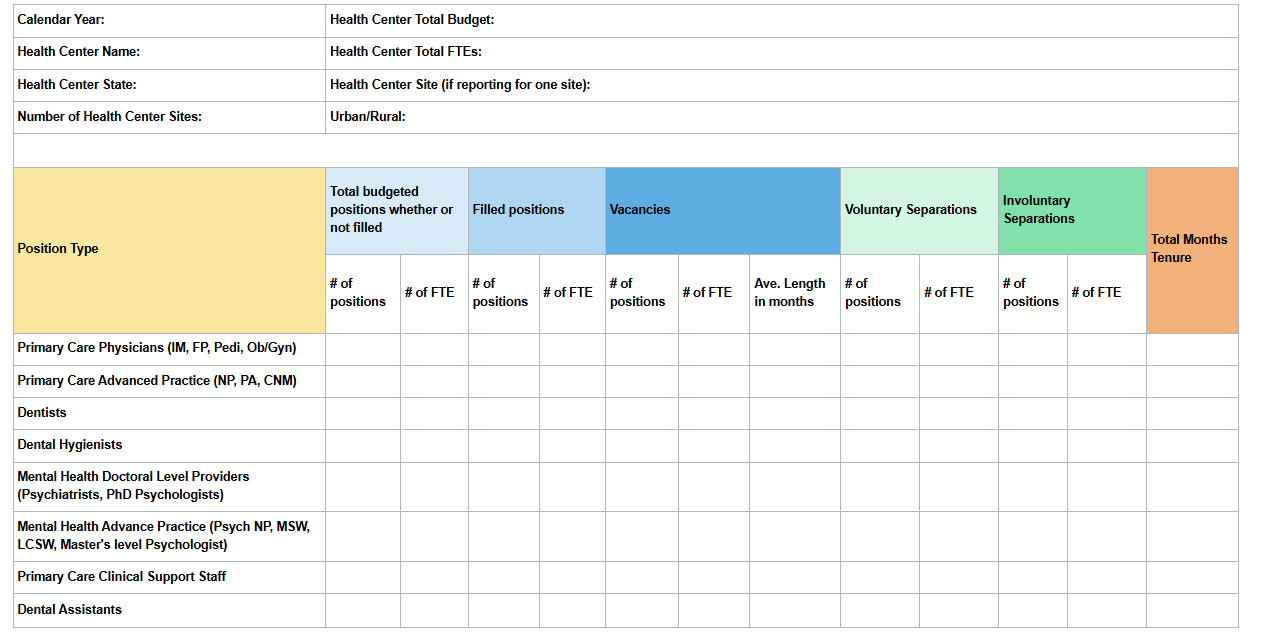 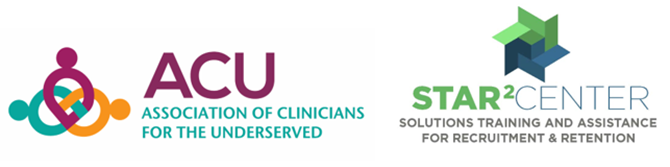 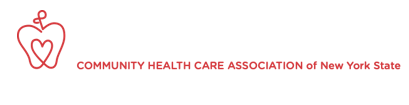 STAR² Center Financial Assessment for Provider Turnover Tool
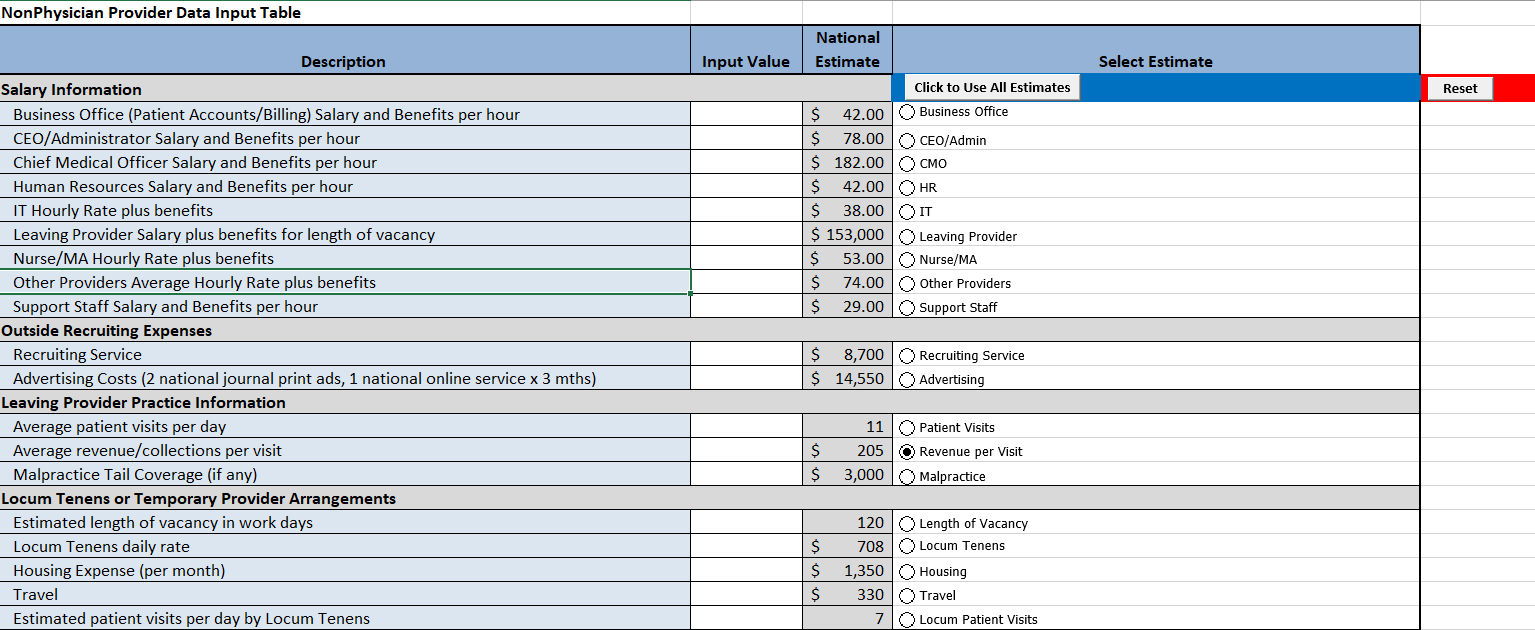 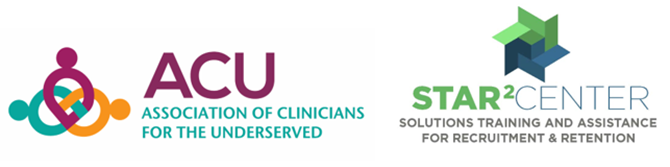 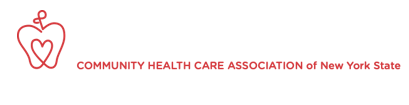 questions
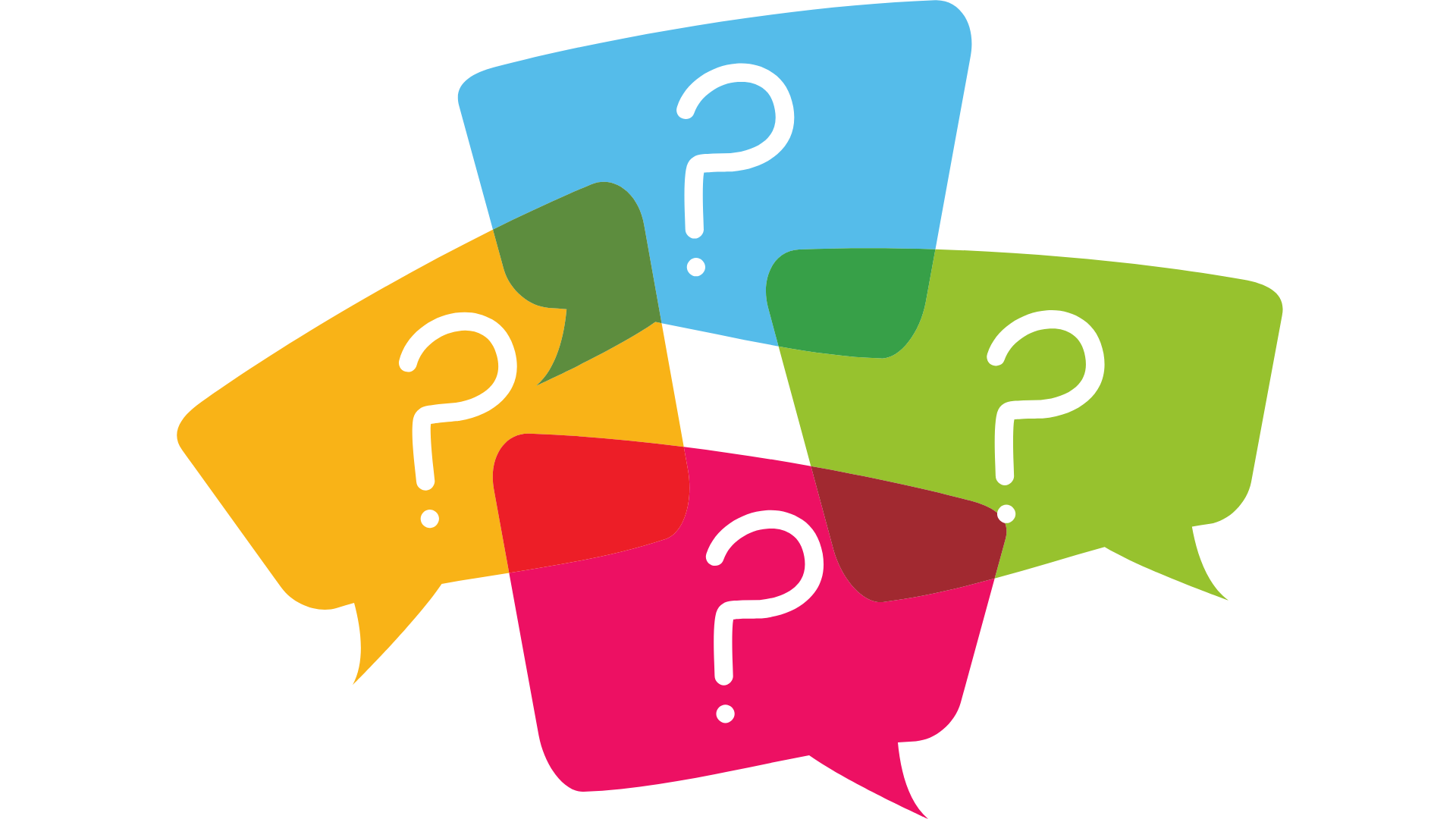 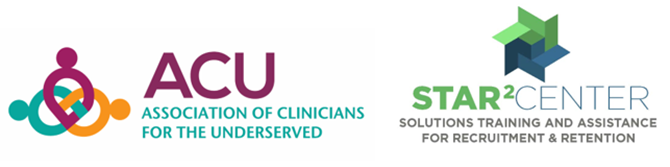 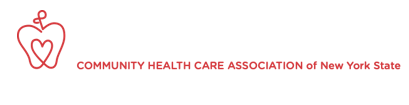 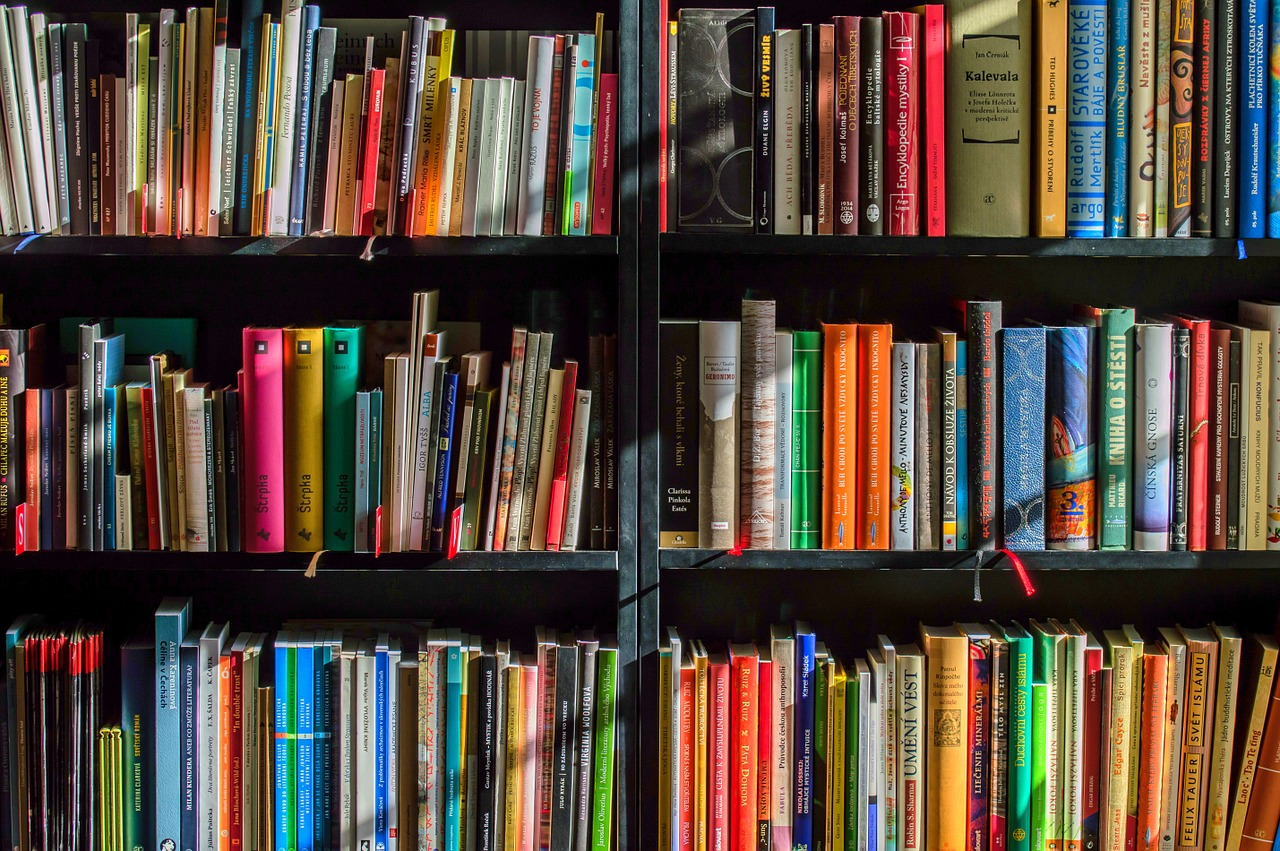 STAR2 Center RESOURCES
You can find all of the STAR2 Center’s free resources here
Sign up for our newsletter here for new resources, trainings, and updates
Check out the STAR2 Center Self-Paced Courses: chcworkforce.elearning247.com  

And the ACU & STAR2 Center Video webpage: www.youtube.com/channel/UCZg-CFN7Wuev5qNUWt69u0w/feed 

And the STAR² Center Podcast page: www.chcworkforce.org/web_links/star%c2%b2-center-chats-with-workforce-leaders/
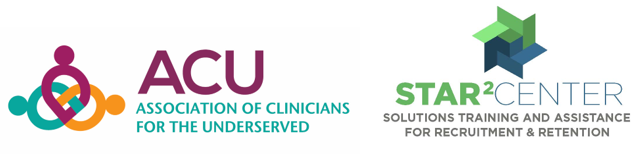 STAY IN TOUCH!
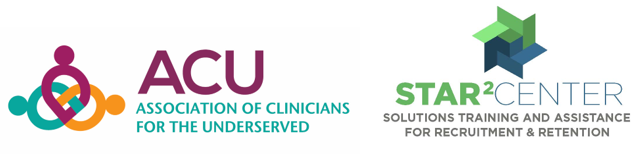 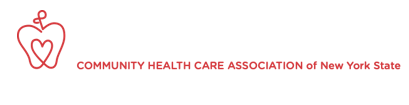